Giraffes can’t danceHaving a helpful attitude
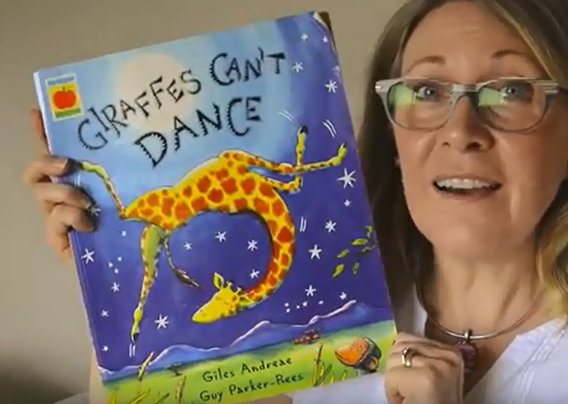 Having an unhelpful attitude
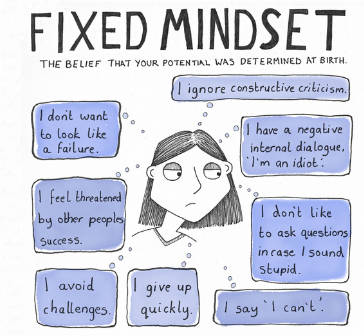 I can’t
Having a helpful attitude – The power of YET
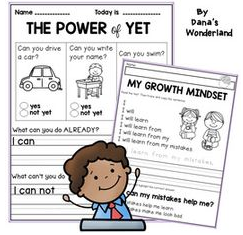 I can’t yet
I can try
I can do my best
I can learn from my mistakes
How does Gerald’s attitude change through the story?What helps him change?Who is the only person who can change you?
https://www.youtube.com/watch?v=m6QJK2oiF0M